Unplugged Activity
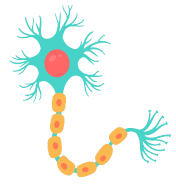 Artificial Neural Network
Simulation Scenarios

Mission 2 Neural Navigator
Objective 2: Unplugged Chain
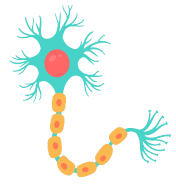 Role cards for the simulation are provided after the scenarios. You can modify them as needed. 

The provided scenarios are suggestions for possible simulations. You can modify them as needed, or make up your own. 

The provided scenarios use 25-26 students.
If you have fewer students, you can
Take away a row of neurons
Eliminate a brain neuron from some rows
If you have more students, you can
Add another row of neurons
Add a brain neuron to some rows
Use students to help organize and run the simulation

Some of the scenarios use inhibitory and malfunctioning neurons. Their placement in each scenario is just a suggestion; they can be anywhere in the neural network. You can assign a place for each one, or have the students pick their own random locations.

NOTE: You can also have an eye neuron that is inhibitory or malfunctioning for an interesting simulation.
Scenario #1
Eye Neuron
Eye Neuron
Eye Neuron
Eye Neuron
Excitatory
Excitatory
Excitatory
Excitatory
Excitatory
Excitatory
Excitatory
Excitatory
Excitatory
Excitatory
Excitatory
Excitatory
Excitatory
Excitatory
Excitatory
Excitatory
Excitatory
Excitatory
Excitatory
Excitatory
Excitatory
Final
Scenario #2
Eye Neuron
Eye Neuron
Excitatory
Excitatory
Excitatory
Excitatory
Excitatory
Inhibitory
Excitatory
Excitatory
Excitatory
Excitatory
Excitatory
Excitatory
Excitatory
Inhibitory
Excitatory
Excitatory
Excitatory
Excitatory
Excitatory
Excitatory
Inhibitory
Excitatory
Excitatory
Final
Scenario #3
Eye Neuron
Eye Neuron
Eye Neuron
Excitatory
Excitatory
Excitatory
Inhibitory
Excitatory
Excitatory
Excitatory
Excitatory
Inhibitory
Excitatory
Inhibitory
Excitatory
Excitatory
Excitatory
Excitatory
Excitatory
Excitatory
Inhibitory
Excitatory
Malfunction
Excitatory
Final
Scenario #4
Eye Neuron
Eye Neuron
Eye Neuron
Eye Neuron
Excitatory
Excitatory
Excitatory
Excitatory
Excitatory
Excitatory
Excitatory
Inhibitory
Excitatory
Excitatory
Excitatory
Excitatory
Inhibitory
Excitatory
Excitatory
Excitatory
Excitatory
Excitatory
Inhibitory
Excitatory
Excitatory
Malfunction
Excitatory
Excitatory
Final
Scenario #5
Eye Neuron
Eye Neuron
Eye Neuron
Eye Neuron
Inhibitory
Inhibitory
Malfunction
Malfunction
Inhibitory
Excitatory
Excitatory
Excitatory
Excitatory
Excitatory
Excitatory
Excitatory
Excitatory
Excitatory
Excitatory
Excitatory
Excitatory
Excitatory
Excitatory
Excitatory
Excitatory
Final
ROLE CARDS
ROLE CARDS
ROLE CARDS
ROLE CARDS
ROLE CARDS